Cornwall Opportunities Lesson Plan
Overview for Teachers
Over three sessions, pupils will be introduced to Cornwall’s biggest industries with a few activities.
Session 1
Unlocking Cornwall’s Industries
Cornwall
Lots of people know Cornwall for the beach, pretty landscapes and pasties. However, if you live here, you probably see it quite differently! This county is home to some important industries that bring money to the area and help local people to make a living.
Some of you may already know about these industries or know somebody that works in them. Two examples include fishing or hospitality (working in a hotel or a café). 

Let’s check out the rest...
Cornwall’s Top Industries
Data and Space
Clean Energy
Construction
Creative
Engineering and Manufacturing
Digital
Health and Social Care
Land-Based
Marine
Visitor Economy
There are around 78 space-related Further Education courses available at Cornwall College and Truro & Penwith College!
Let’s take a look at what type of jobs people in Cornwall have compared to the rest of England.
Statistics
The Visitor Economy makes up 15% of the Cornish economy, Health and Social Care makes up 14% and Manufacturing sectors make up 11%.
More people in Cornwall work in Health Services and Agriculture, Forestry and Fishing than the rest of England while less work in sectors such as Information and Communication and Finance and Insurance compared to the rest of England.
[Speaker Notes: Data can be seen here: https://www.economyhub.cornwall.gov.uk/economy-and-employment/#/view-report/9e93e3faae4c449084e459fcd86e88d0/___iaFirstFeature/G3]
More people in Cornwall work in skilled trades occupations (plumbers, electricians, mechanics) than the rest of England.
There are less people in Cornwall working in professional occupations (lawyers, accountants, architects) than in England.
More women in Cornwall work in admin, secretarial and professional occupations.
There is almost an equal amount of men (10.6%) and women (9.5%) in teaching jobs.
More men in Cornwall work in skilled trades occupations.
Quiz Time
Which of these is NOT one of Cornwall’s top industries?
Data & Space
Construction
Creative
Finance and Insurance
A
B
C
D
Quiz Time
Which of these is NOT one of Cornwall’s top industries?
Data & Space
Construction
Creative
Finance and Insurance
A
B
C
Quiz Time
Out of these three, which brings in the highest percentage to the Cornish economy?
Engineering & Manufacturing
Visitor Economy
Health and Social Care
A
B
C
Quiz Time
Out of these three, which brings in the highest percentage to the Cornish economy?
Engineering & Manufacturing
Visitor Economy
Health and Social Care
A
C
Quiz Time
True or False: There are more women than men in teaching jobs in Cornwall
True
False
A
B
Quiz Time
True or False: There are more women than men in teaching jobs in Cornwall
True
False
A
Session 2
Diving into Cornwall’s industries
Let’s recap with some more facts about Cornwall and its job market.
Statistics
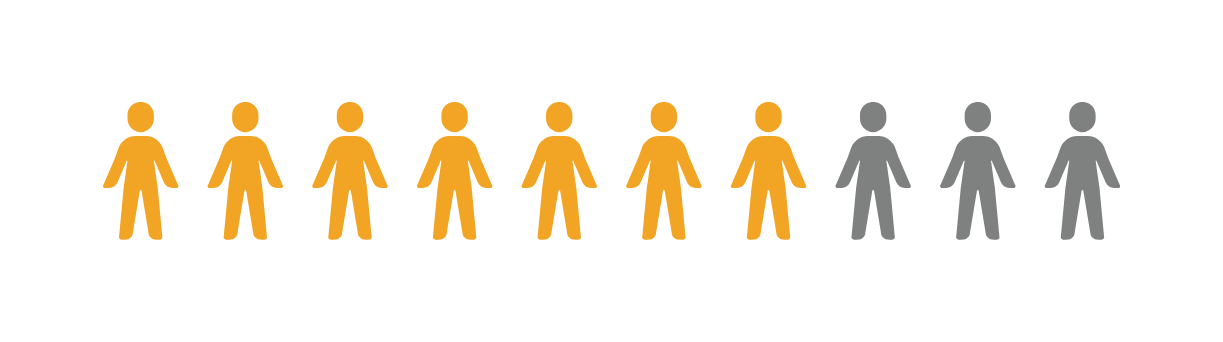 Full time workers aged 16 - 64
66%
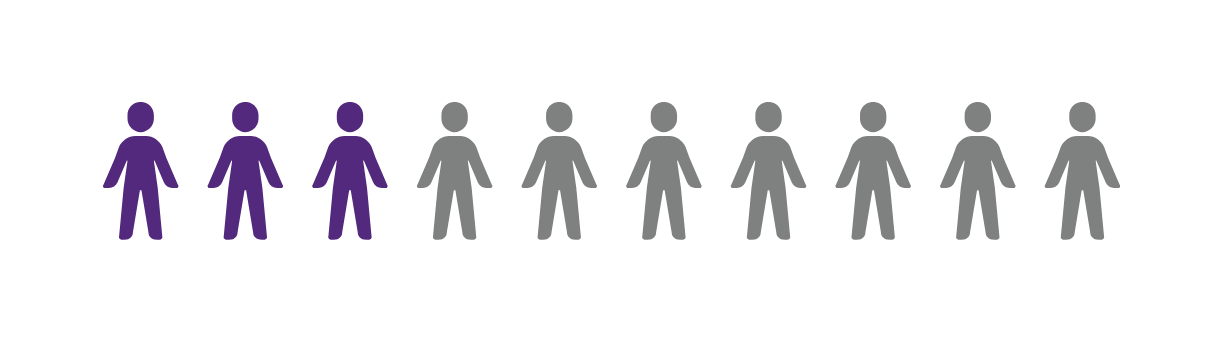 Part time workers aged 16 - 64
34%
Hours worked weekly in Cornwall
Percentage of self employed people
5%
Under 10 hours
34%
10 - 34 hours
9.8%
9.6%
8.1%
44%
35-44 hours
Cornwall
South West
England
17%
45 hours or more
Let’s explore some of Cornwall’s biggest industries with the Cornwall Opportunities portal!
[Speaker Notes: https://www.cornwall-opportunities.co.uk/ - link will take you to the homepage. The video on the next slide will explain how to use the site.]
[Speaker Notes: Click either the play button or the video will take you here: https://www.youtube.com/watch?v=N5wojeh8-HE - an explainer video of how the website works.]
Construction
[Speaker Notes: The construction button will take you to the Cornwall Opportunities website and a specific page on Construction. At the bottom of the page, you will find 'Construction Labour Market information' and 'construction poster' available to download as a PDF for classroom display or handouts.]
Meet Giles
Managing Director of Corbey Construction
Giles started out as an apprentice almost 40 years ago and now takes on about five apprentices every year. He has built up most of his workforce from people that he has trained up or that have been trained up by his company.
Tegan, Bricklaying Apprentice at Corbey Construction
"I always wanted to be in a trade, but with the stigma around me being a woman, it kind of set me back a bit. I started later in life, but it's the best thing I've ever done."
Hear their stories
[Speaker Notes: Pressing the 'hear their stories' button will take you to a video case study for Corbey Construction featuring Giles Corbey and apprentices.]
Visitor Economy
[Speaker Notes: The 'Visitor Economy' button will take you to a specific page on the Cornwall Opportunities website highlighting the Visitor Economy sector. As with construction, you can scroll down to the bottom of the page for useful infographics and posters.]
Franci, Food & Beverage Apprentice with Philema Hospitality Management
“I think an apprenticeship, if you’re willing to work hard, it’s really really rewarding...I feel like I learn something new every day.”
Hear her story
Meet Jed
Learning Development Manager 
at The Eden Project
"Having done apprenticeships now for about eight years, we're seeing those apprentices go on to lots of different things within the organisation."
Apprenticeships at Eden
[Speaker Notes: 'Hear her story' button will take you to a video case study for Philema Hospitality Management featuring Franci and her colleagues' stories. 

The 'Apprenticeships at Eden' button will take you to a video case study about the work Eden do with apprentices etc.]
Activity Time
Choose an industry you would like to work in and then pick three of your favourite jobs.
Now, explore each job category and pick out 3 of your dream jobs on the Cornwall Opportunities website. Check out all the helpful information about the type of money you could earn, what qualifications you need and more...
Which industry would you like to work in?
Pick a job category from one of the below:
[Speaker Notes: This section can be found here: https://www.cornwall-opportunities.co.uk/careers-directory/ - each industry is clickable to explore.]
Session 3
Working on career paths
Which other industries appeal to you?
Data and Space
Clean Energy
Construction
Creative
Engineering and Manufacturing
Digital
Health and Social Care
Land-Based
Marine
Visitor Economy
Time to get into groups!
Each group will be given an industry to work in.
 Each person must pick a job from that industry and use the Cornwall Opportunities website to uncover a career path.
For bonus points, try and find specific courses or apprenticeships available via the Search tool. 
 If there is enough time at the end, show the class the career path you would need to take for your job!
[Speaker Notes: Put students in pairs or groups to be given a specific industry. Each group can use the Career Directory to choose a job from within that sector. Students can see what they could study, then find out where they could study etc. The search tool can be found here: https://www.cornwall-opportunities.co.uk/opportunities/all-opportunities/]